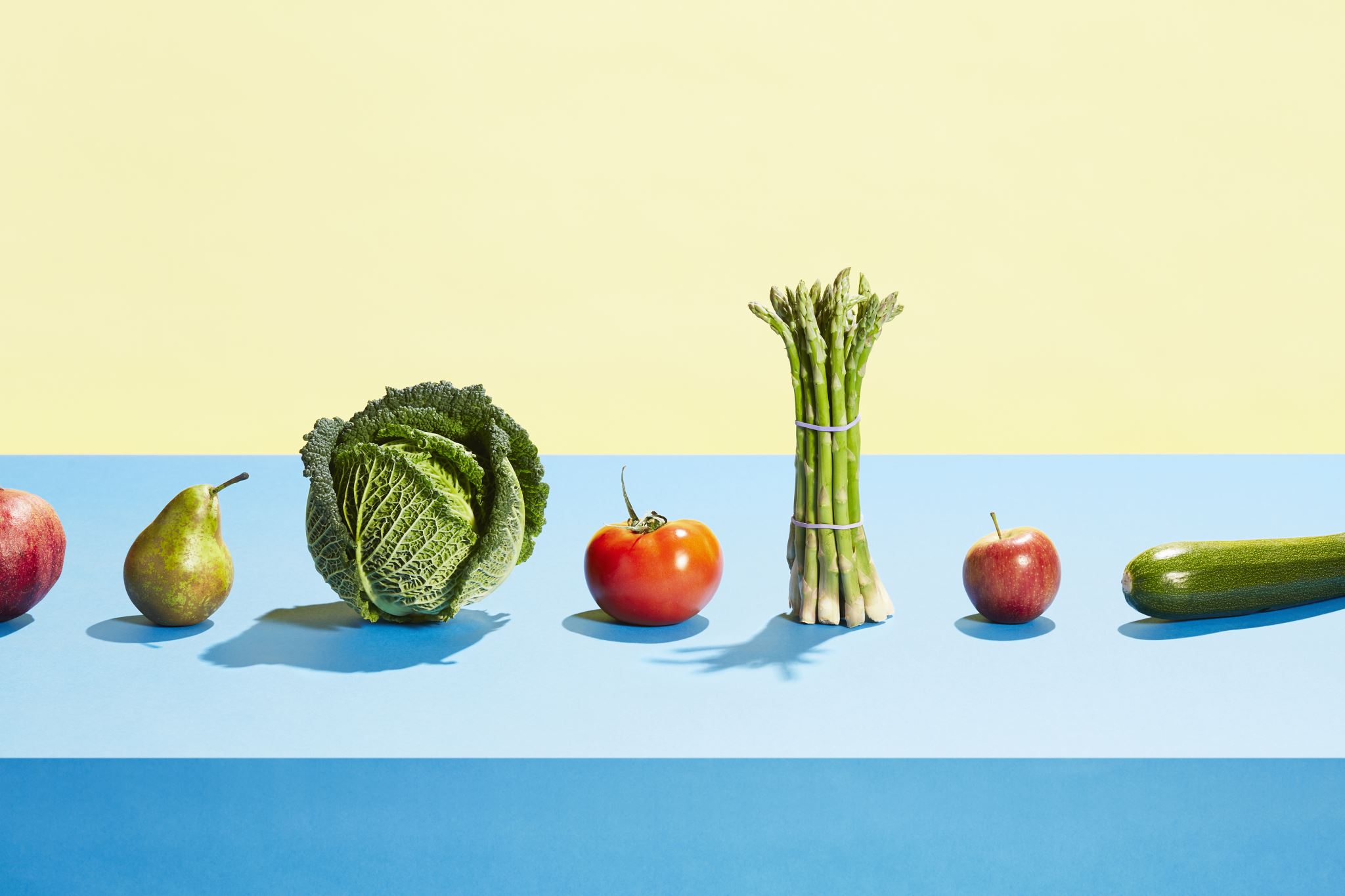 10th Rochdale Beavers Quiz
True or False
Question 1
A Beaver Lives in a lodge


Answer – True.
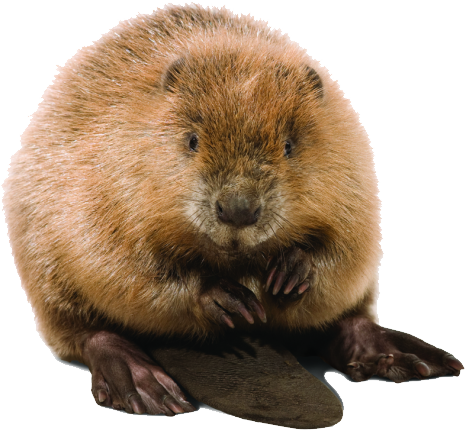 Question 2
During the Stone Age, most people lived in nice big houses

Answer: False
Question 3
If you are thirsty, drinking water is good for you

Answer: True
Question 4
Adults fart on average 14 times per day

Answer: True
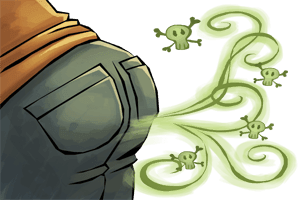 Question 5
Omelettes are made from eggs and orange juice to make them look yellow

Answer: False
Question 6
The Scout world membership Badge has a Granny knot on it? 

Answer: False (Reef)
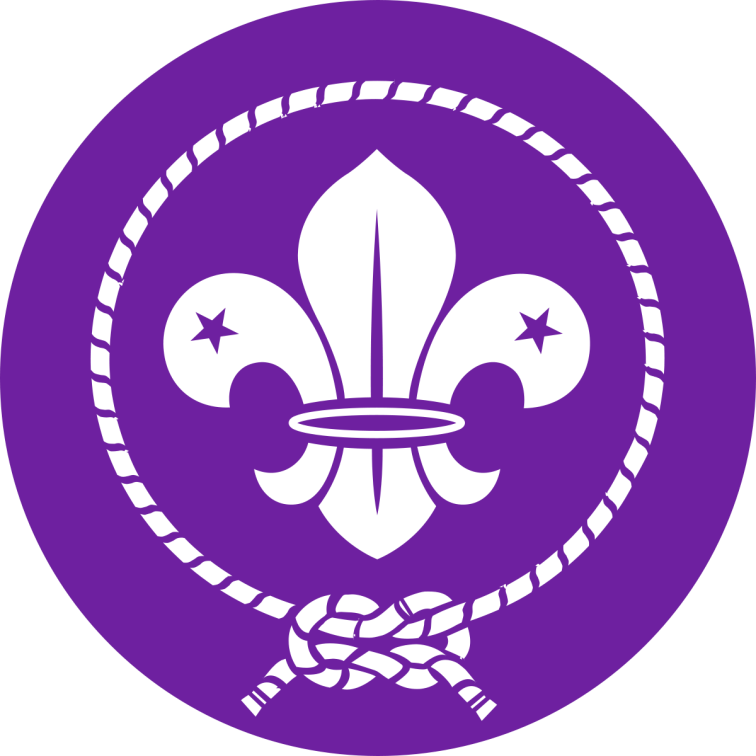 Question 7
A Kangaroo can walk backwards

Answer - False
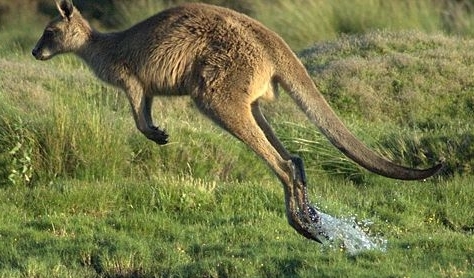 Question 8
Tigers have striped skin, not just striped fur

Answer: True
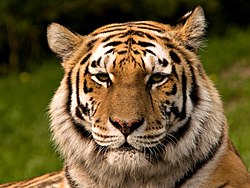 Question 9
Beavers have Orange teeth

Answer: True
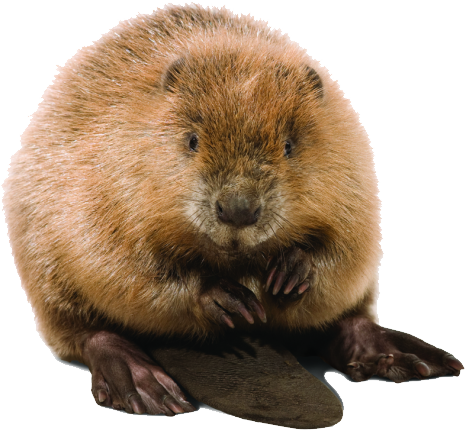 Question 10
A shark can blink it’s eyes


Answer: True
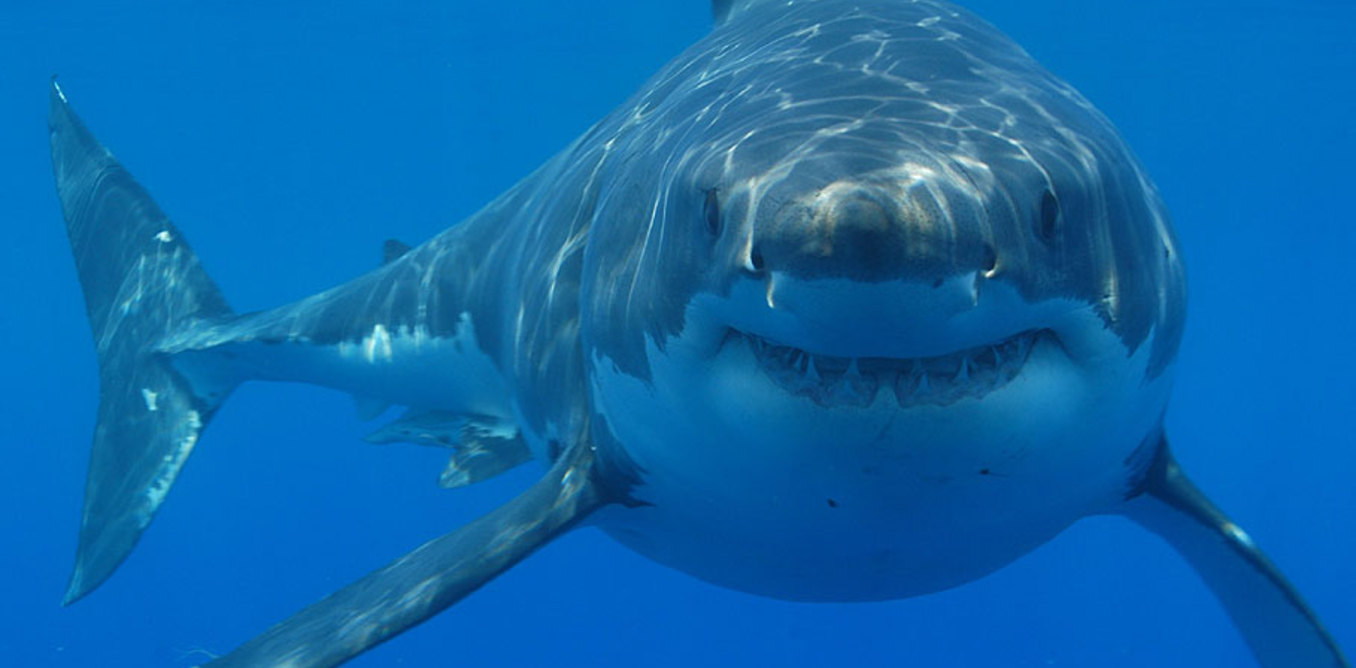